Education in America
From wealthy children being taught privately by tutors, to massive public high schools with thousands of students, school has come a long way in this country. Take the quizzes on the next slide that interests you to learn more about the history of public education, and follow our series to find out what the future might bring.
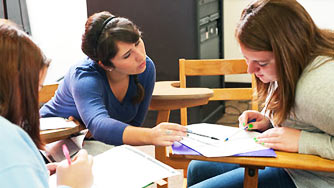 Start with the Education Debate
Quiz: Education in AmericaAll about what made schools what they are today.
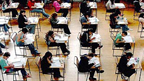 Video: Education: Roundtable The conclusion of our series is a roundtable discussion with a group of teachers.
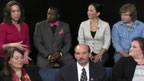 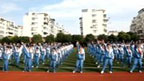 Video: Education: Shanghai  Our series continues with a look at the world highest test scorers.
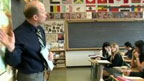 Video: Education: CanadaA look at the Canadian school system.
Video: Education: FinlandA look at the world's "best" school system.
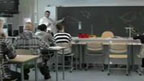 Video: The Education DebateThe first in our series on schools in the United States.
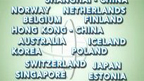 1